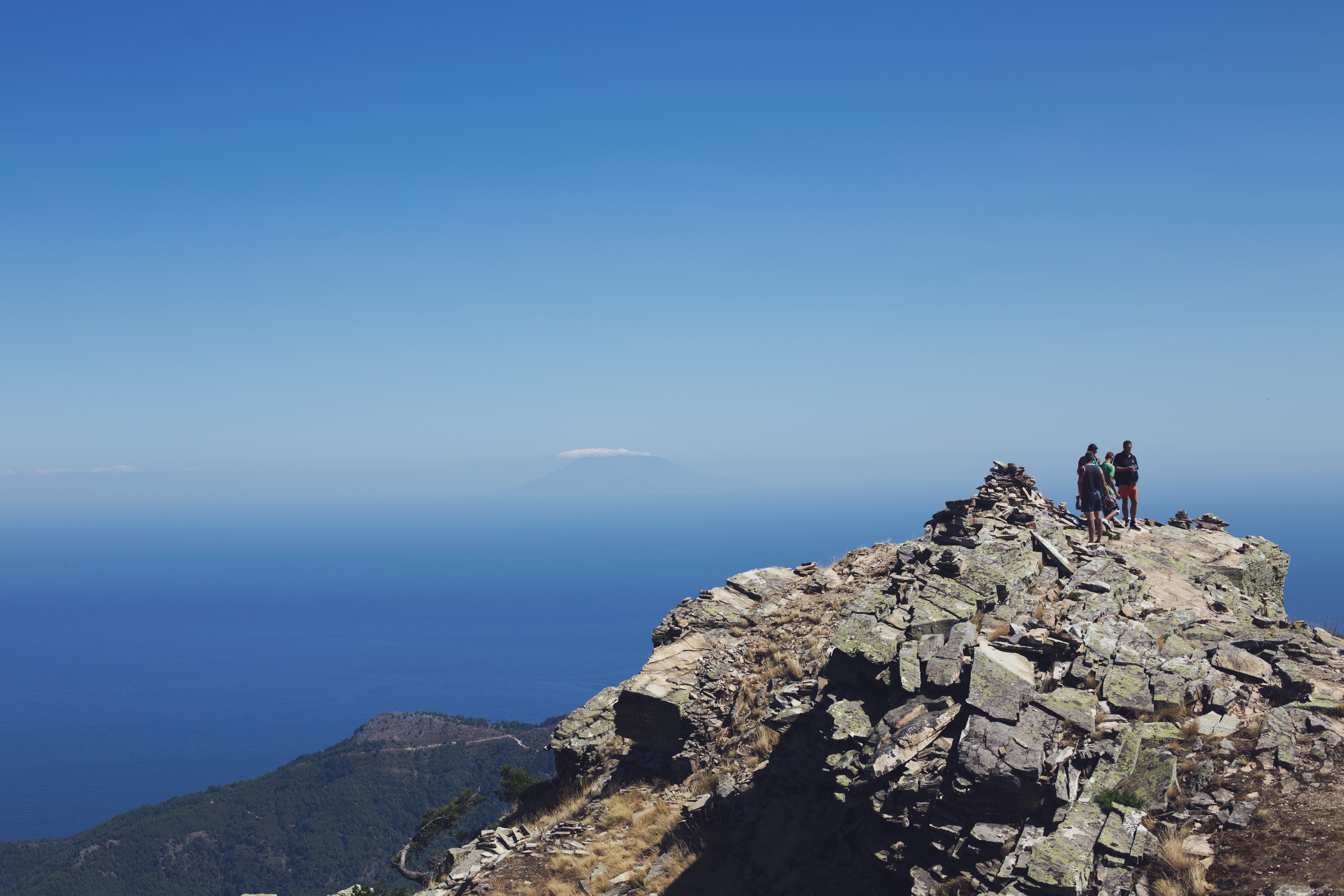 汇报人：好客模板  汇报时间：2021.12
新的一年，新的精神
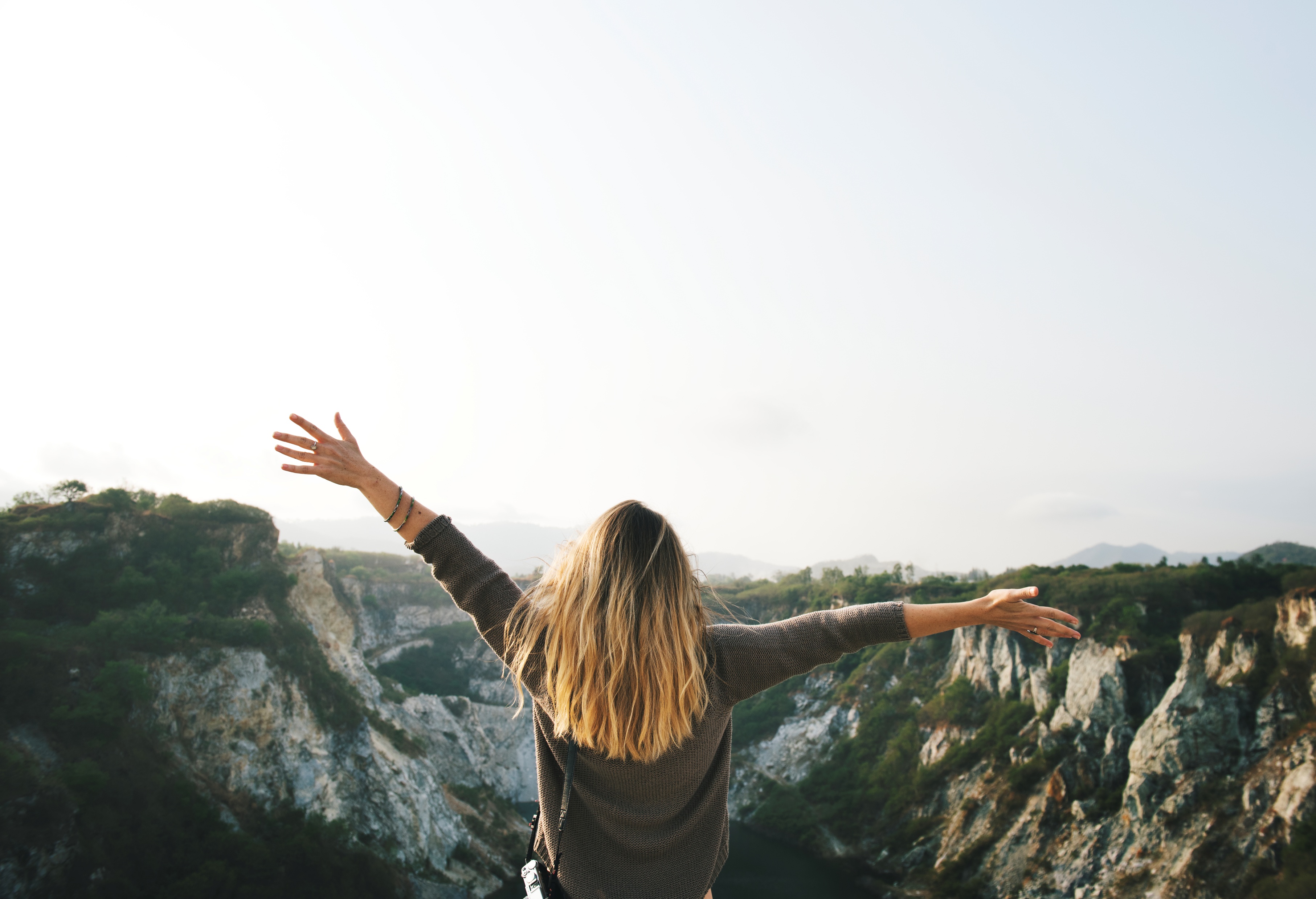 1
目录Contents
请输入标题
2
Copy paste fonts. Choose the only option to retain text......
请输入标题
3
Copy paste fonts. Choose the only option to retain text......
请输入标题
Copy paste fonts. Choose the only option to retain text......
4
请输入标题
Copy paste fonts. Choose the only option to retain text......
01
请输入标题
PART ONE
Lorem ipsum dolor sit amet
Lorem ipsum dolor sit amet
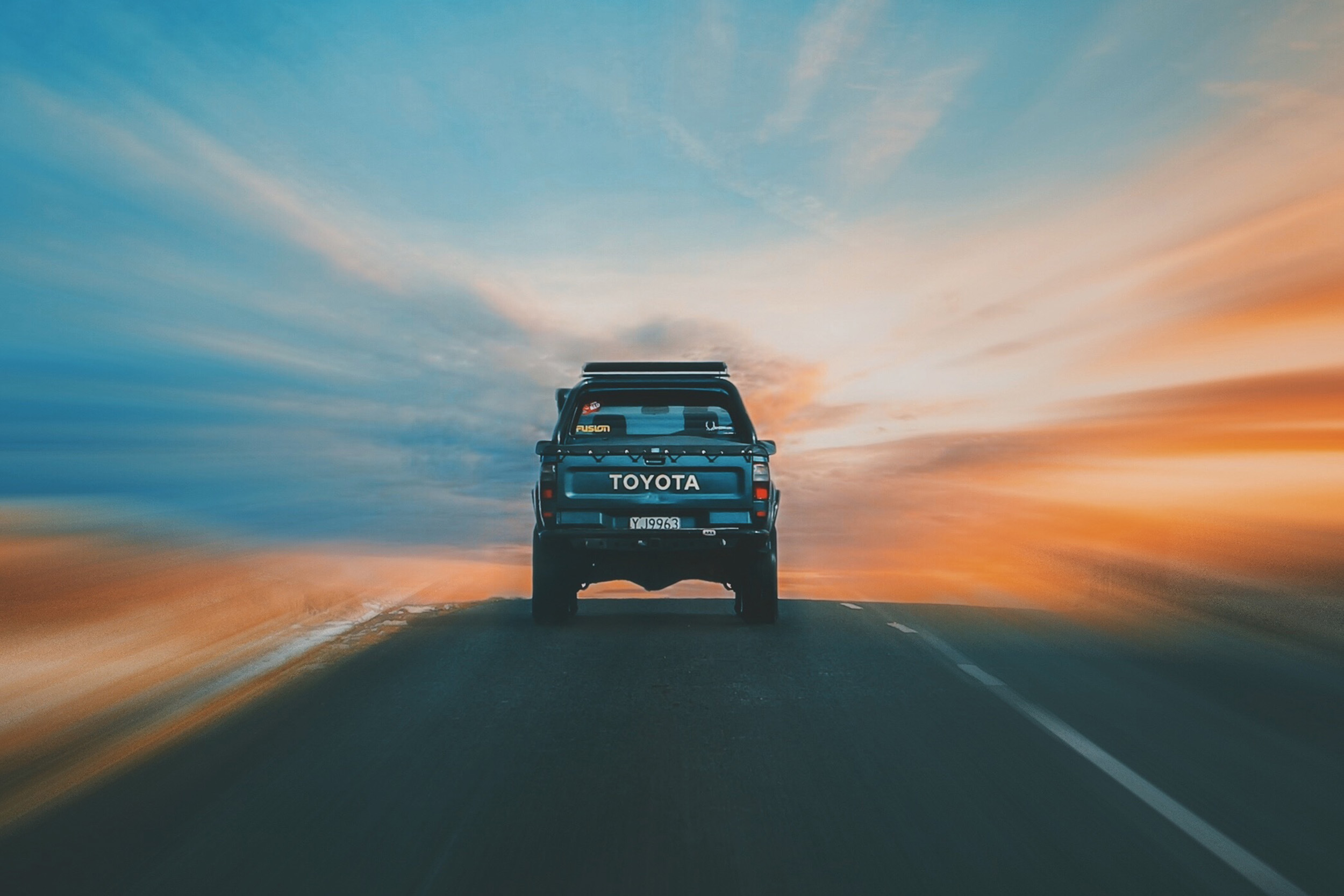 请输入标题
Theme color makes PPT more convenient to change.
Copy paste fonts. Choose the only option to retain text......Copy paste fonts. Choose the only option to retain text......
Copy paste fonts. Choose the only option to retain text......Copy paste fonts. Choose the only option to retain text......
Text here
Text here
Text here
请输入标题
Theme color makes PPT more convenient to change.
Copy paste fonts. Choose the only option to retain text......Copy paste fonts. Choose the only option to retain text...... Copy paste fonts. Choose the only option to retain text......Copy paste fonts. Choose the only option to retain text......
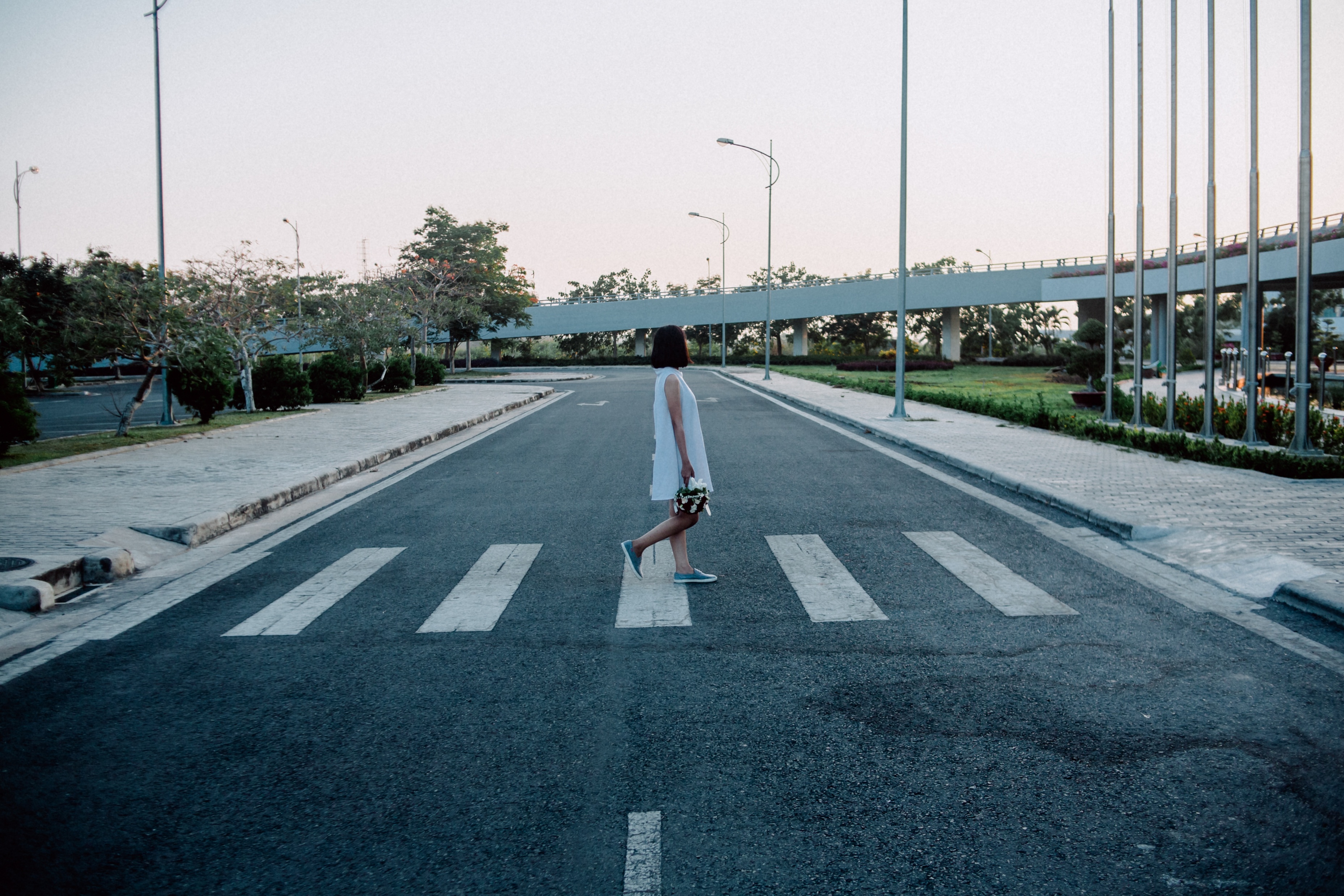 Supporting text here
请输入标题
Theme color makes PPT more convenient to change.
Text Here
Text Here
Copy paste fonts. Choose the only option to retain text......Copy paste fonts. Choose the only option to retain text......
Copy paste fonts. Choose the only option to retain text......Copy paste fonts. Choose the only option to retain text......
Text Here
Text Here
Copy paste fonts. Choose the only option to retain text......Copy paste fonts. Choose the only option to retain text......
Copy paste fonts. Choose the only option to retain text......Copy paste fonts. Choose the only option to retain text......
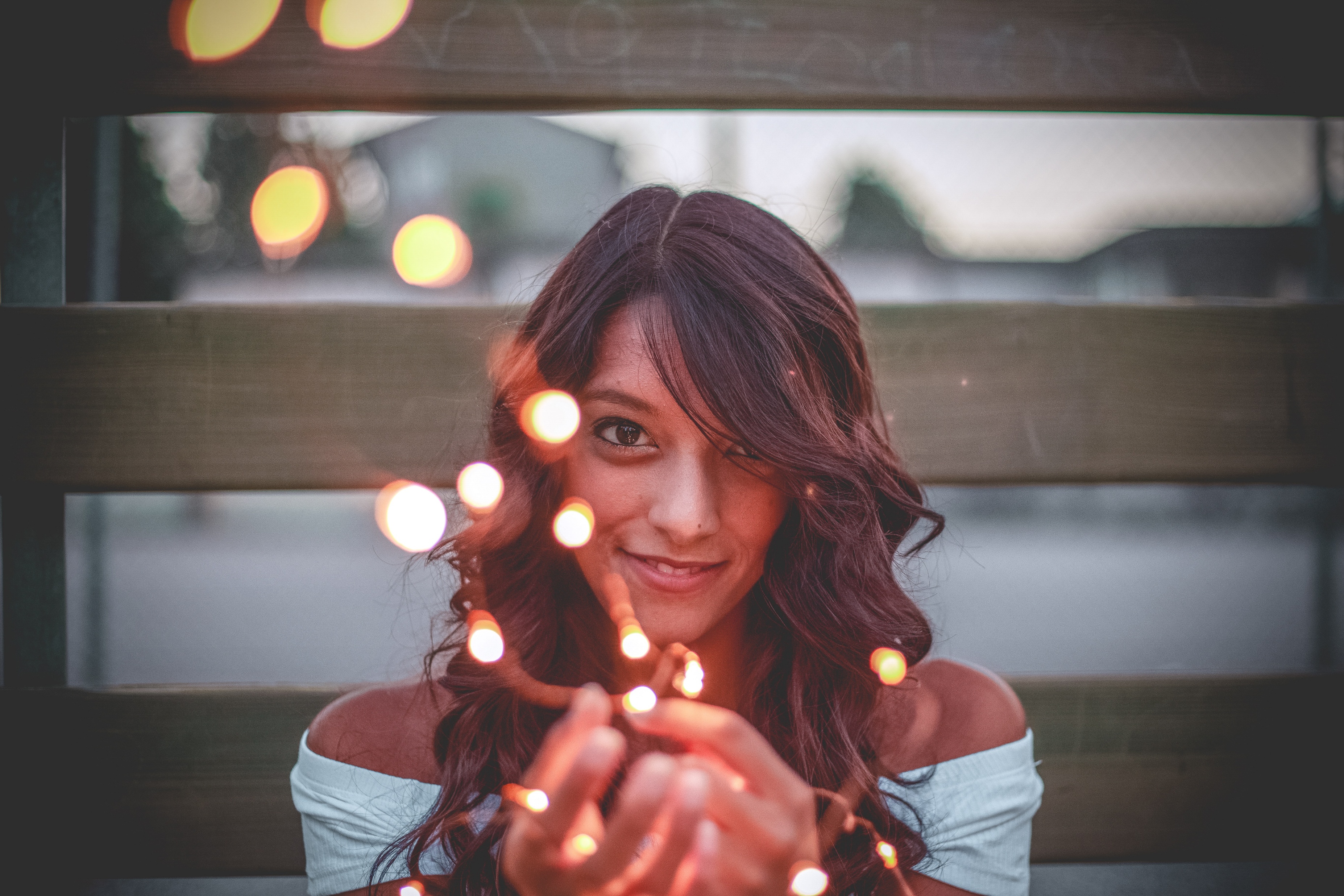 请输入标题
Copy paste fonts. Choose the only option to retain text......Copy paste fonts. Choose the only option to retain text......
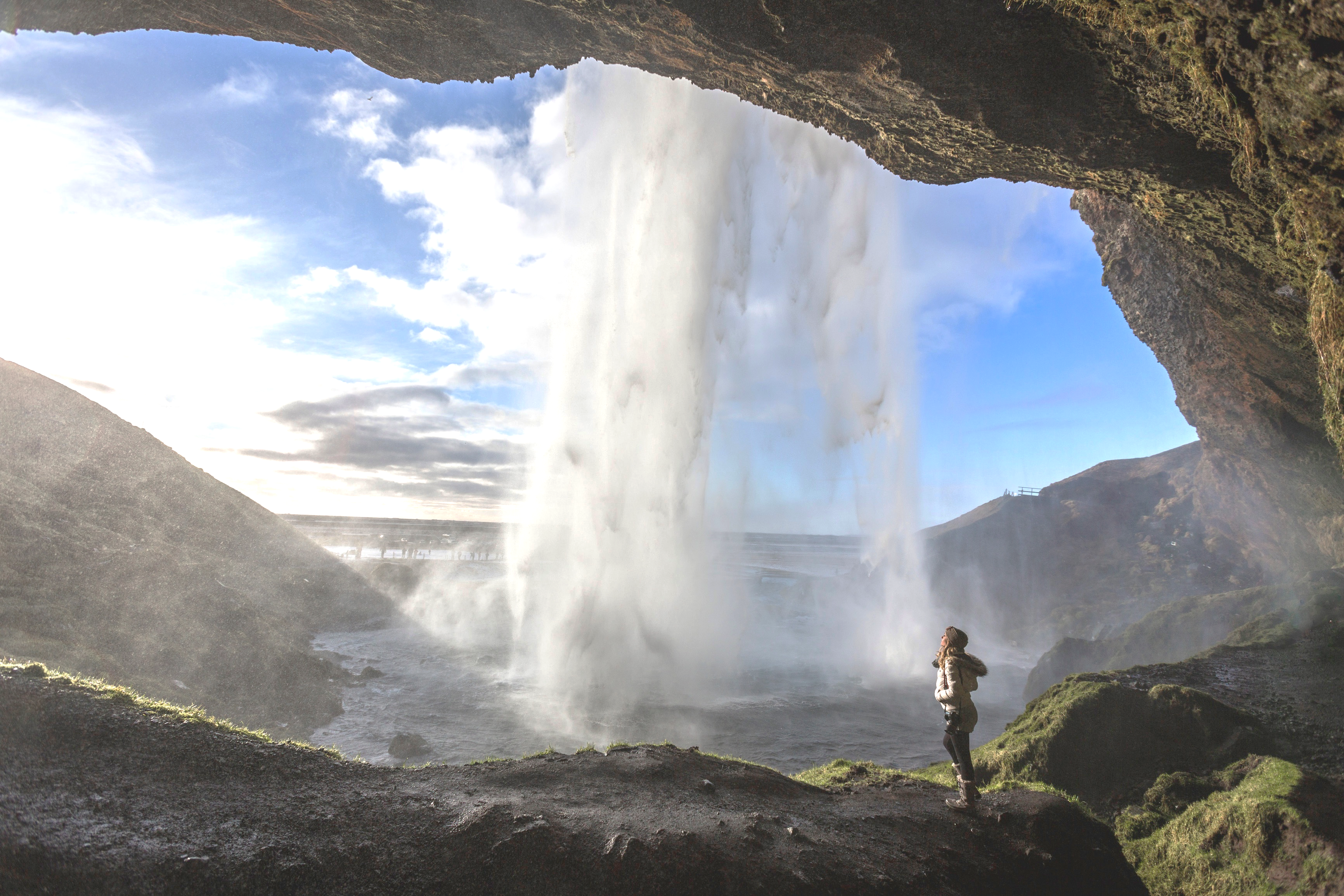 请输入标题
请输入标题
Copy paste fonts. Choose the only option to retain text......Copy paste fonts. Choose the only option to retain text......
Copy paste fonts. Choose the only option to retain text......Copy paste fonts. Choose the only option to retain text......
Copy paste fonts. Choose the only option to retain text.
……
04.Text here
Copy paste fonts. Choose the only option to retain text.
……
02.Text here
03.Text here
Copy paste fonts. Choose the only option to retain text.
……
请输入标题
Copy paste fonts. Choose the only option to retain text......Copy paste fonts. Choose the only option to retain text......
01.Text here
Copy paste fonts. Choose the only option to retain text.
……
02
请输入标题
PART TWO
Lorem ipsum dolor sit amet
Lorem ipsum dolor sit amet
请输入标题
Copy paste fonts. Choose the only option to retain text......Copy paste fonts. Choose the only option to retain text......
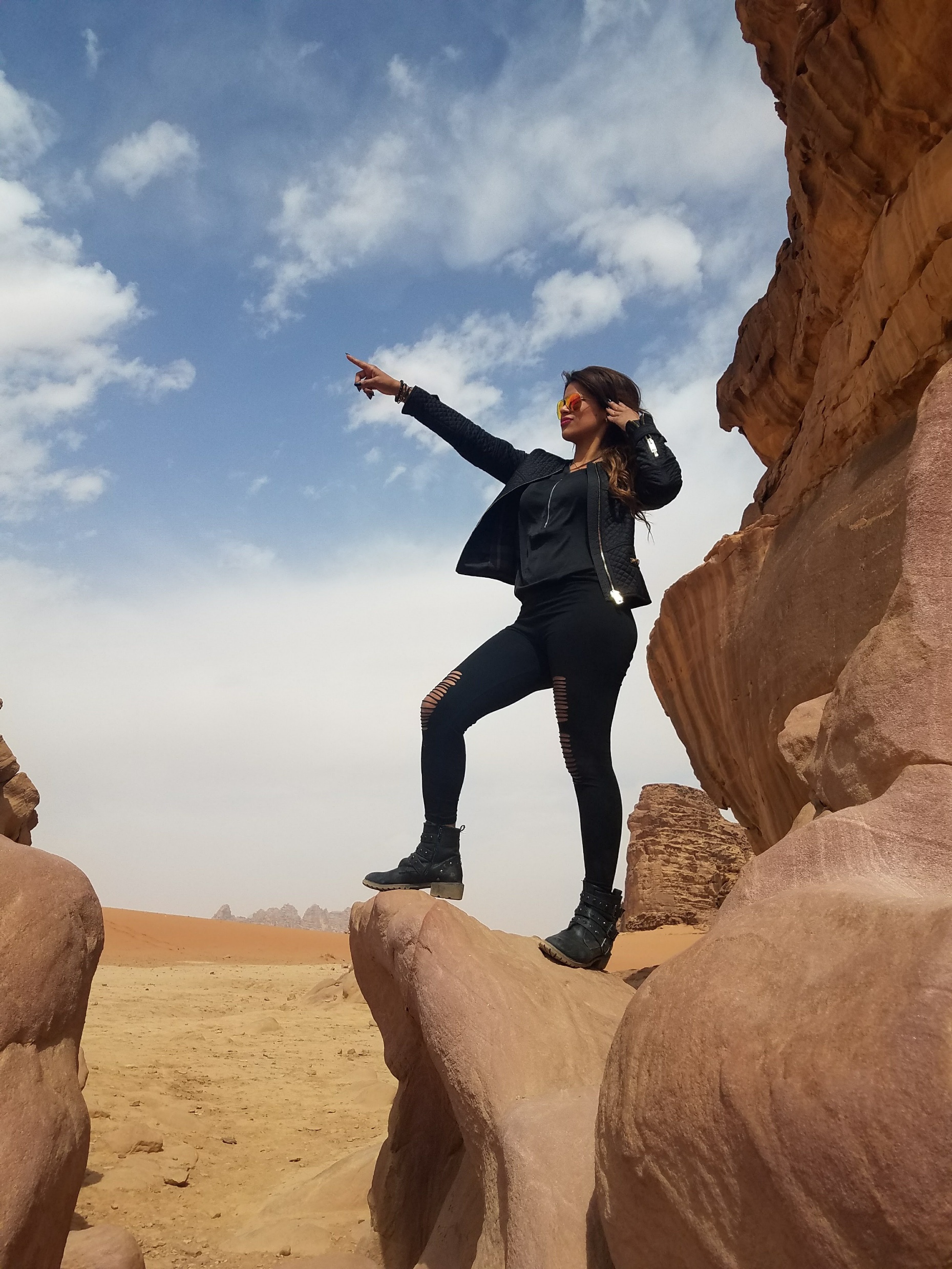 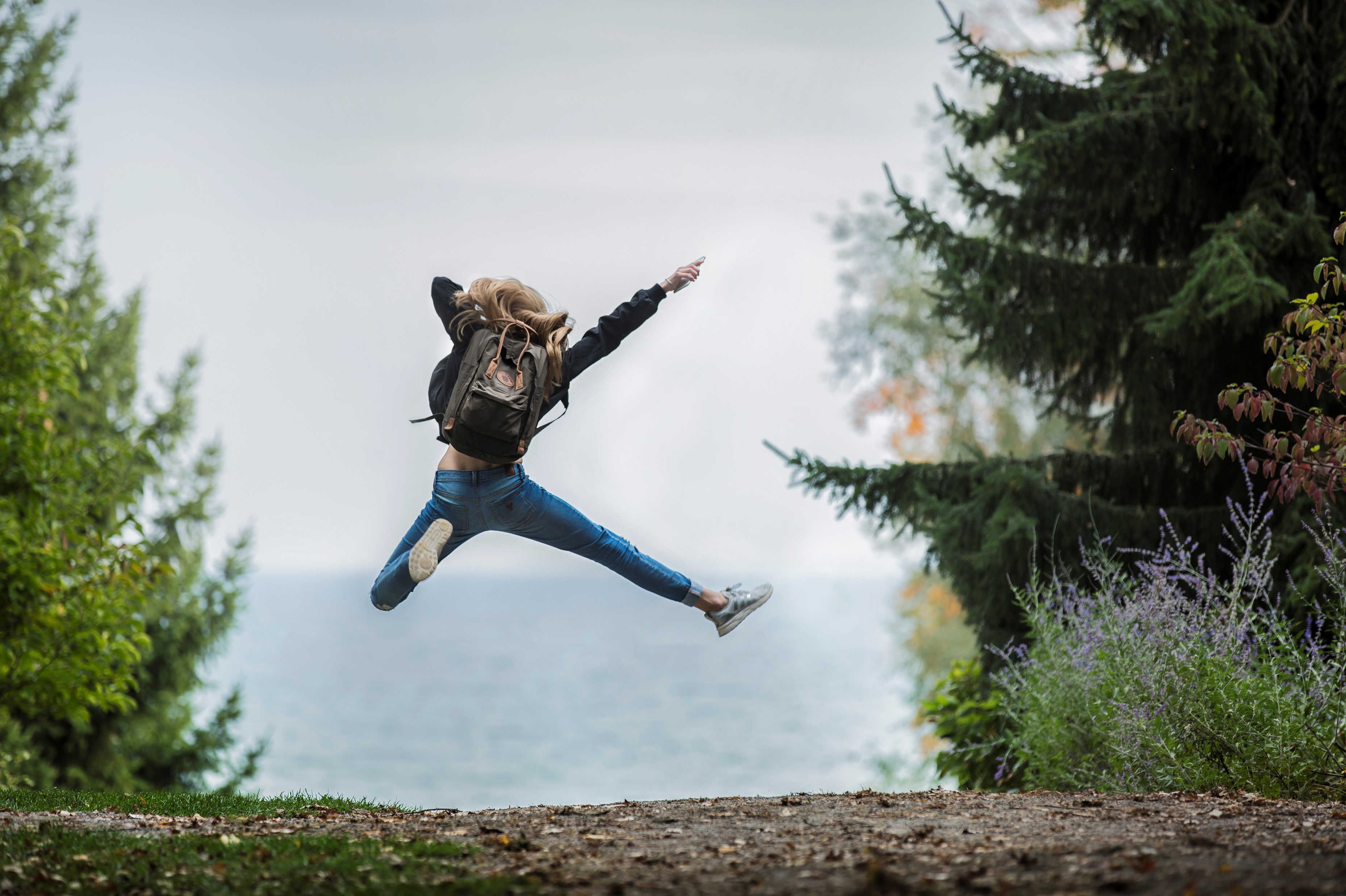 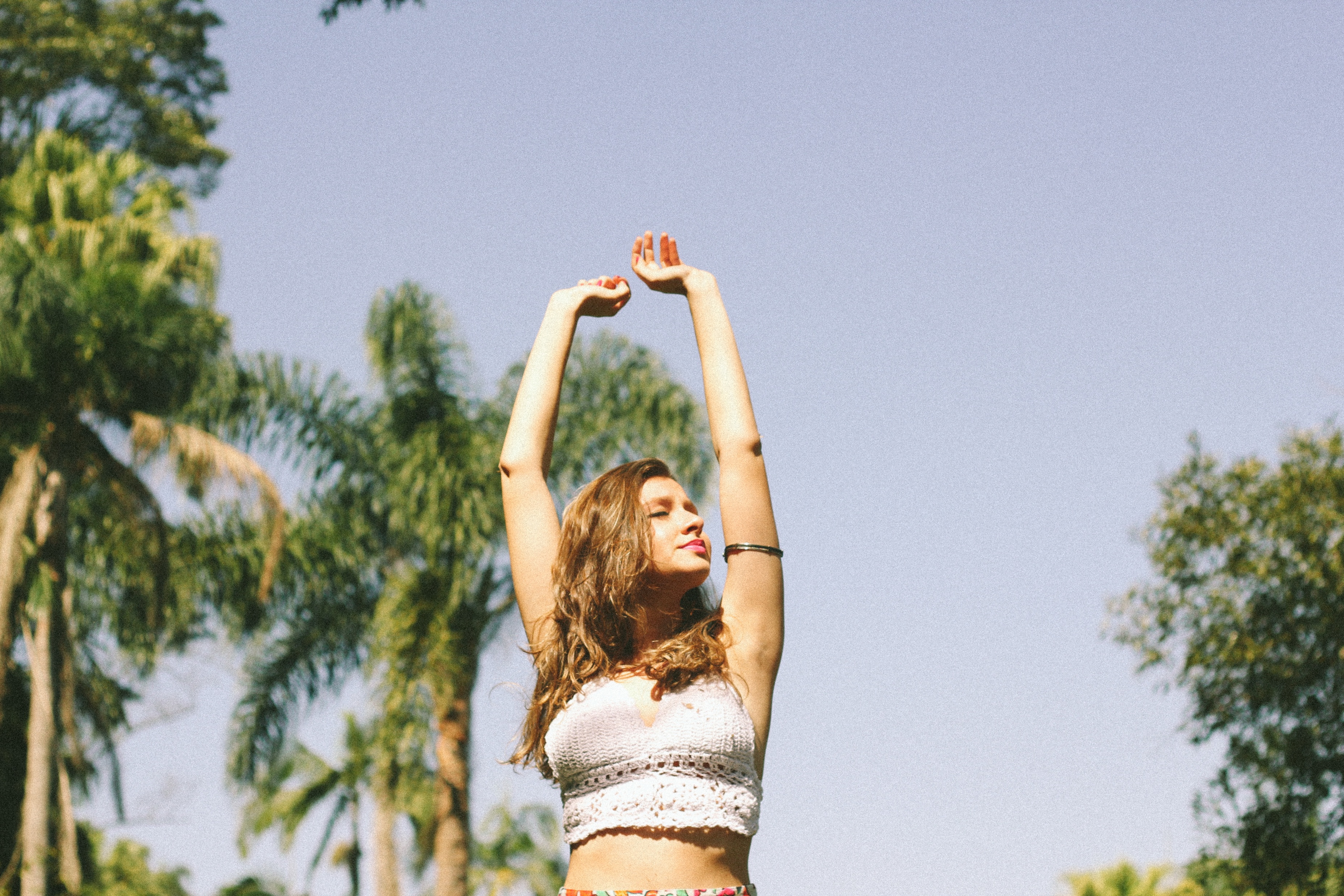 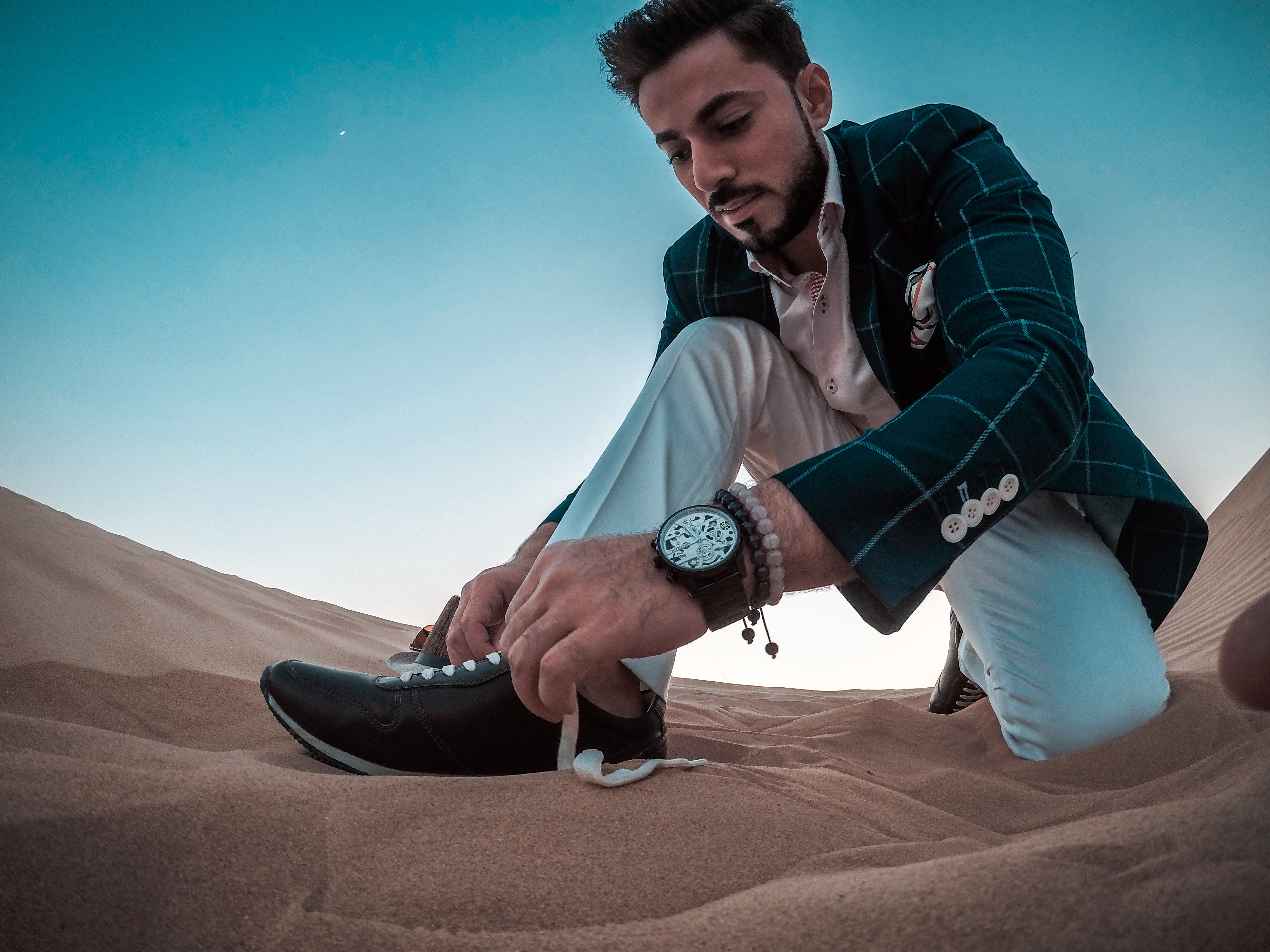 请输入标题
Theme color makes PPT more convenient to change.
Copy paste fonts. Choose the only option to retain text......Copy paste fonts. Choose the only option to retain text......Copy paste fonts. Choose the only option to retain text......Copy paste fonts. Choose the only option to retain text...... Copy paste fonts. Copy paste fonts. Choose the only option to retain text...... Copy paste fonts. Choose the only option to retain text...... Copy paste fonts. Choose the only option to retain text......
请输入标题
Text here
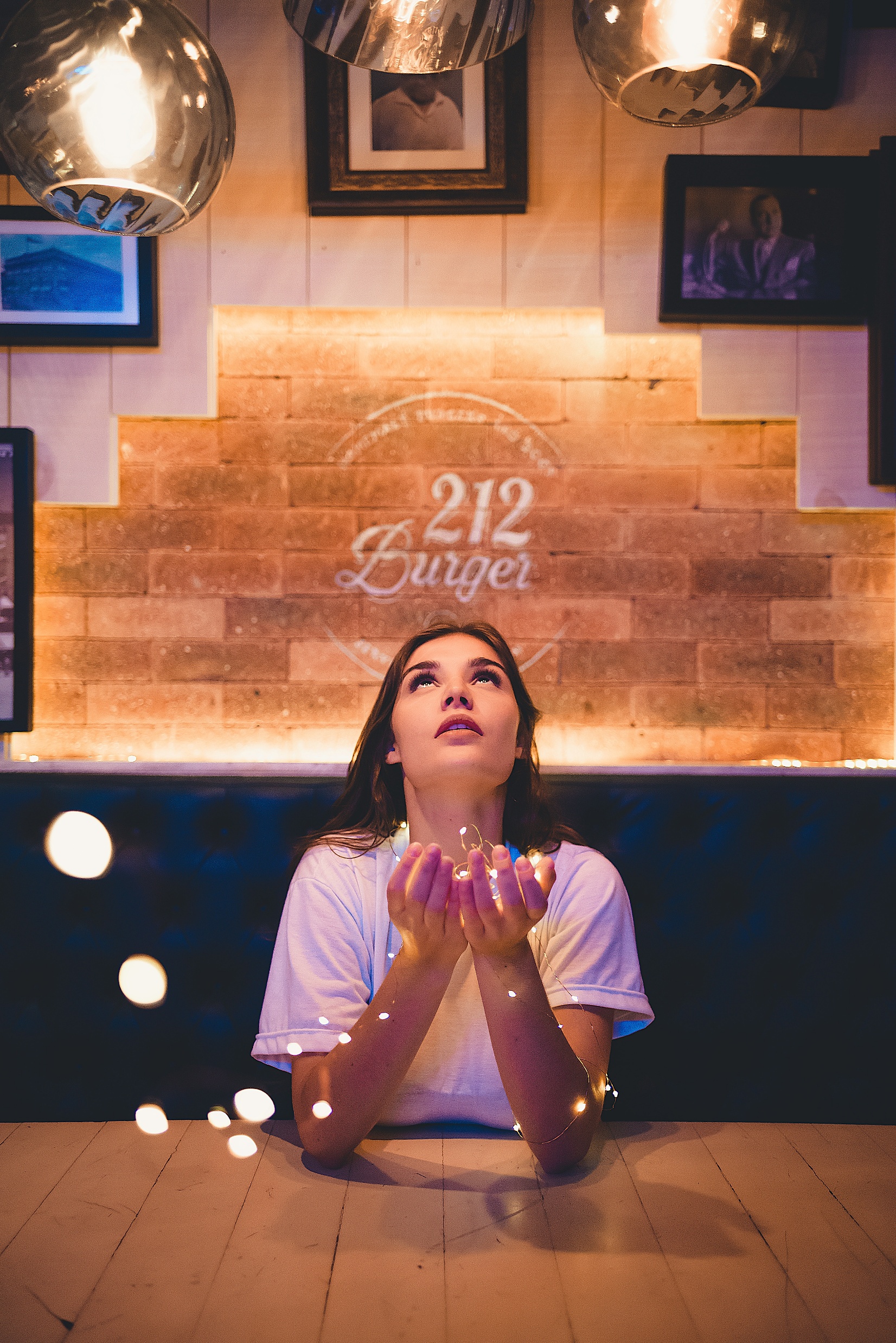 单击此处输入标题
Copy paste fonts. Choose the only option to retain text......

Copy paste fonts. Choose the only option to retain text......Copy paste fonts. Choose the only option to retain text......

Copy paste fonts. Choose the only option to retain text......Copy paste fonts. Choose the only option to retain text......
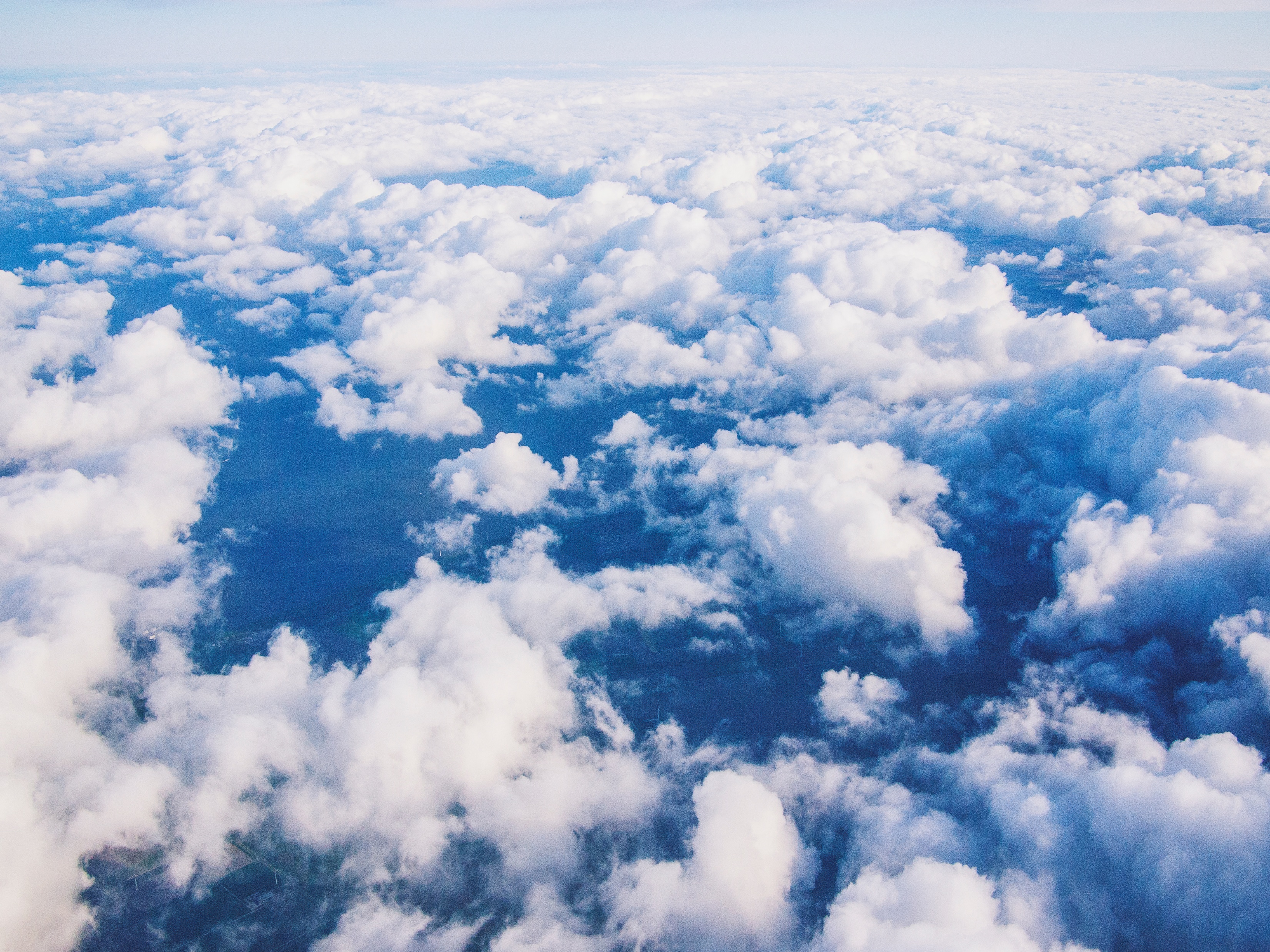 请输入标题
Text here
Copy paste fonts. Choose the only option to retain text......Copy paste fonts. Choose the only option to retain text......

Copy paste fonts. Choose the only option to retain text......Copy paste fonts. Choose the only option to retain text......
New Year, New Spirit
Text here
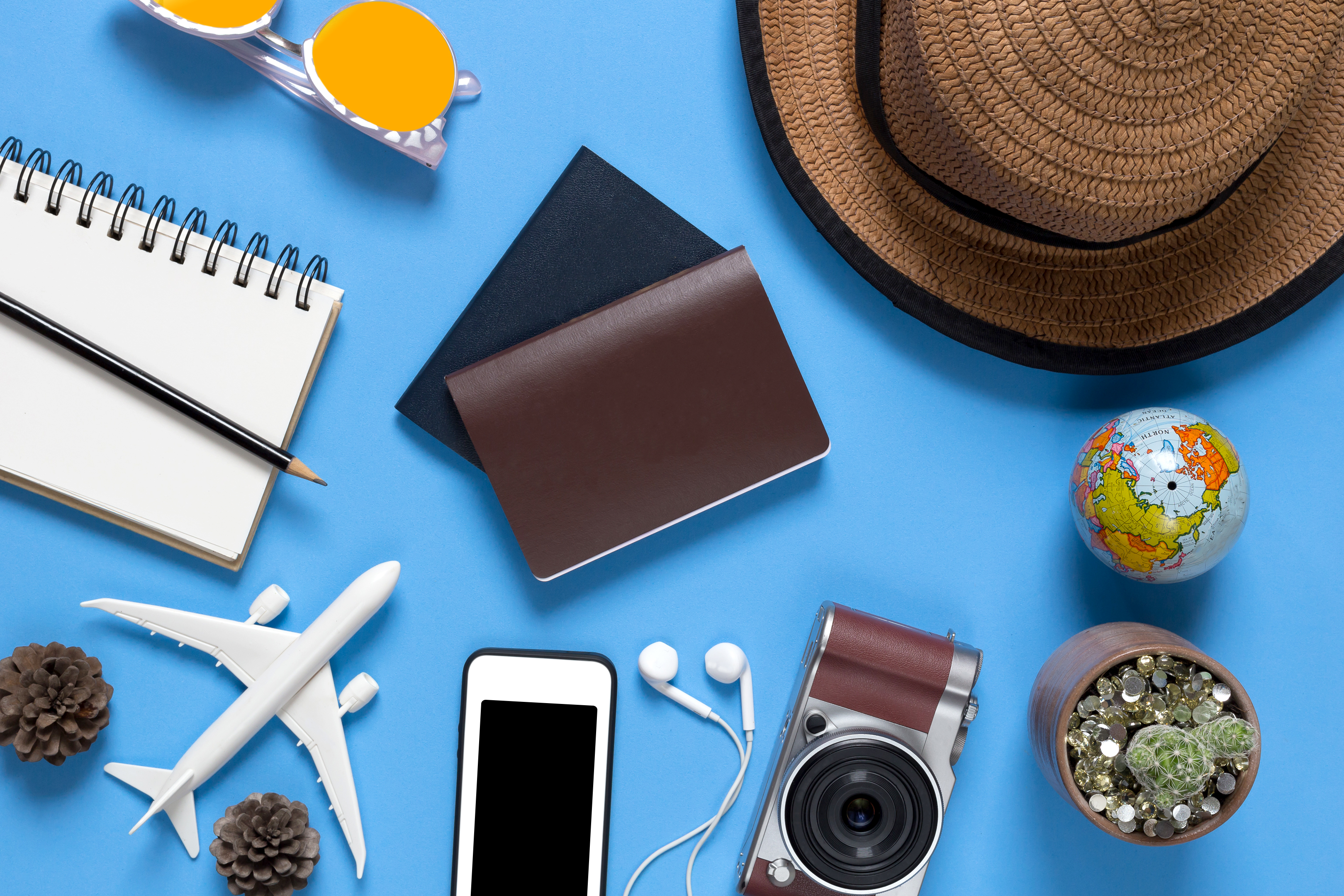 Copy paste fonts. Choose the only option to retain text......Copy paste fonts. Choose the only option to retain text......Copy paste fonts. Choose the only option to retain text......Copy paste fonts.
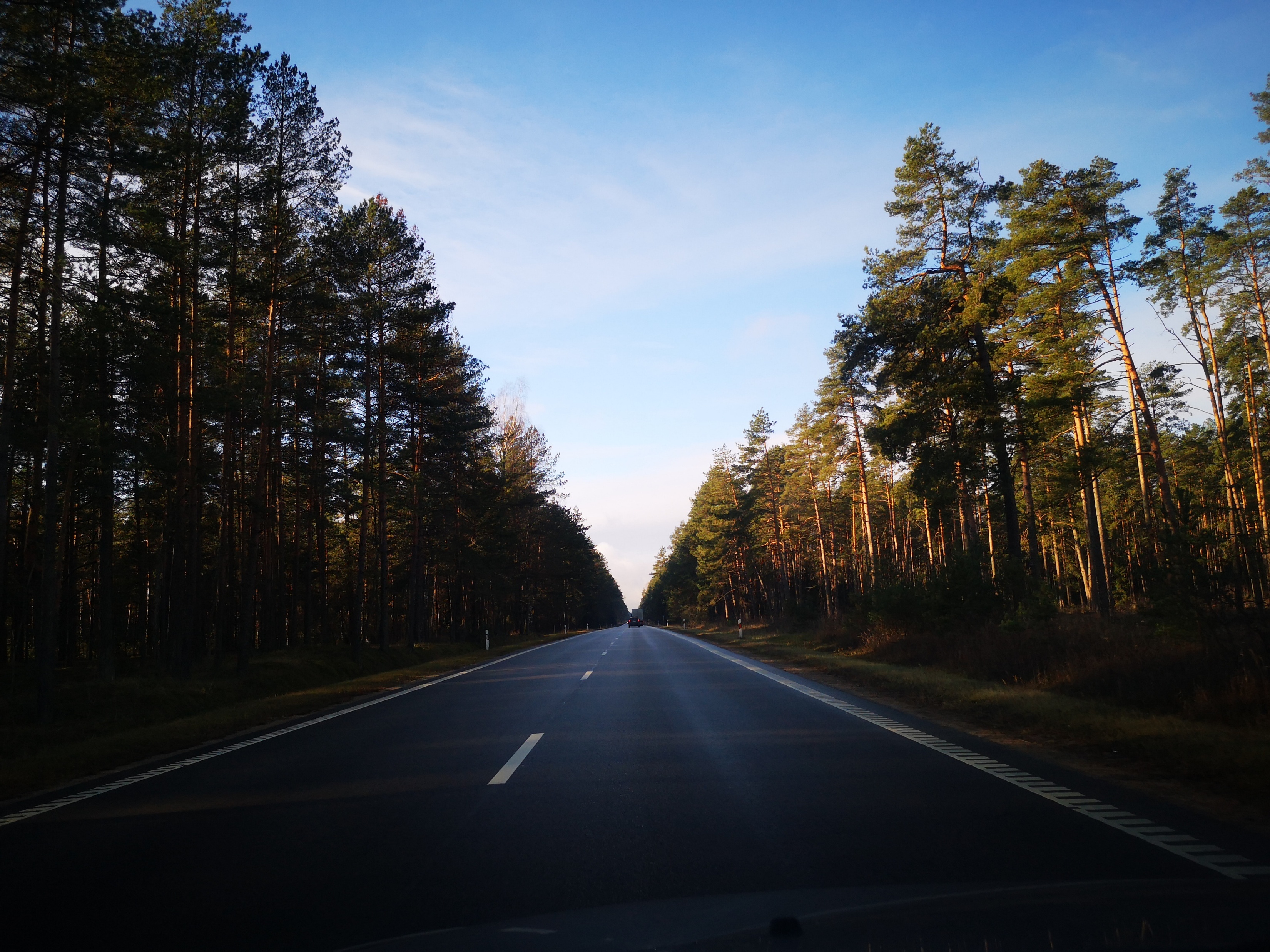 请输入标题
Copy paste fonts. Choose the only option to retain text......Copy paste fonts. Choose the only option to retain text......Copy paste fonts. Choose the only option to retain text......Copy paste fonts. Choose the only option to retain text...... Copy paste fonts. Copy paste fonts.
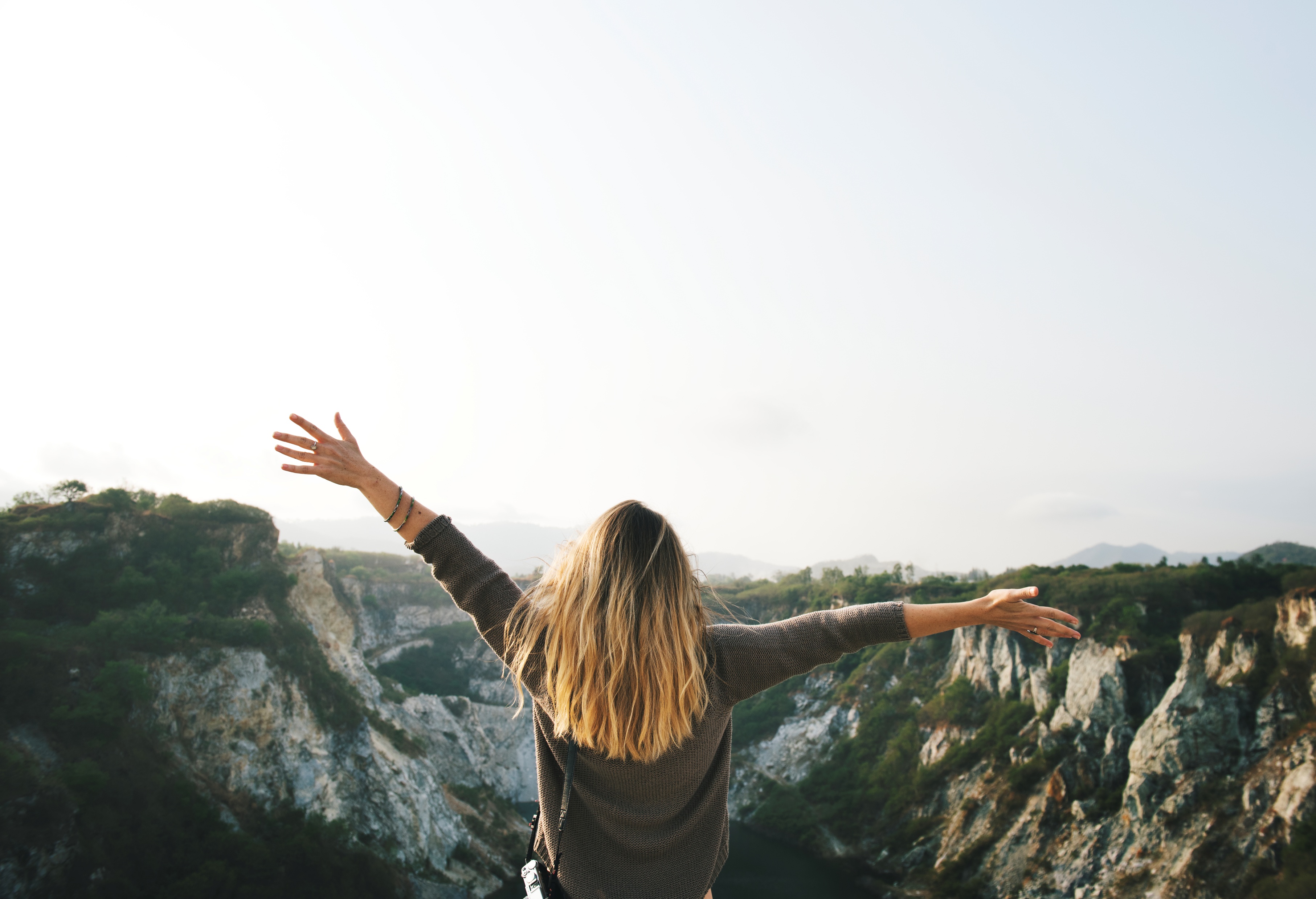 03
请输入标题
PART THREE
Lorem ipsum dolor sit amet
Lorem ipsum dolor sit amet
2
0
Copy paste fonts. Choose the only option to retain text......Copy paste fonts. Choose the only option to retain text......
2
Copy paste fonts. Choose the only option to retain text......Copy paste fonts. Choose the only option to retain text......
1
Copy paste fonts. Choose the only option to retain text......Copy paste fonts. Choose the only option to retain text......
请输入标题
Copy paste fonts. Choose the only option to retain text......Copy paste fonts. Choose the only option to retain text......
Copy paste fonts. Choose the only option to retain text......Copy paste fonts. Choose the only option to retain text...... Copy paste fonts. Choose the only option to retain text
Copy paste fonts. Choose the only option to retain text......Copy paste fonts. Choose the only option to retain text......
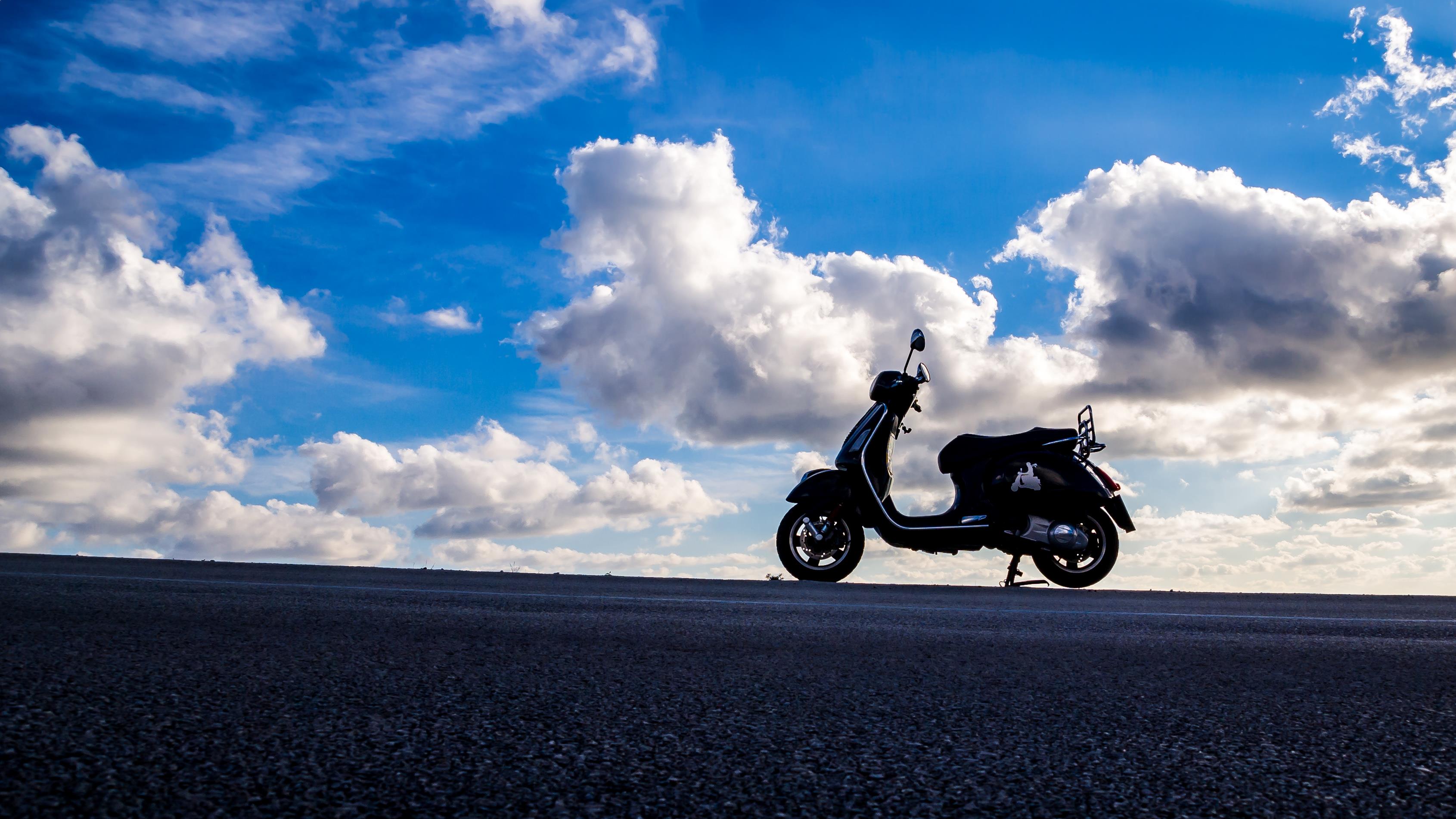 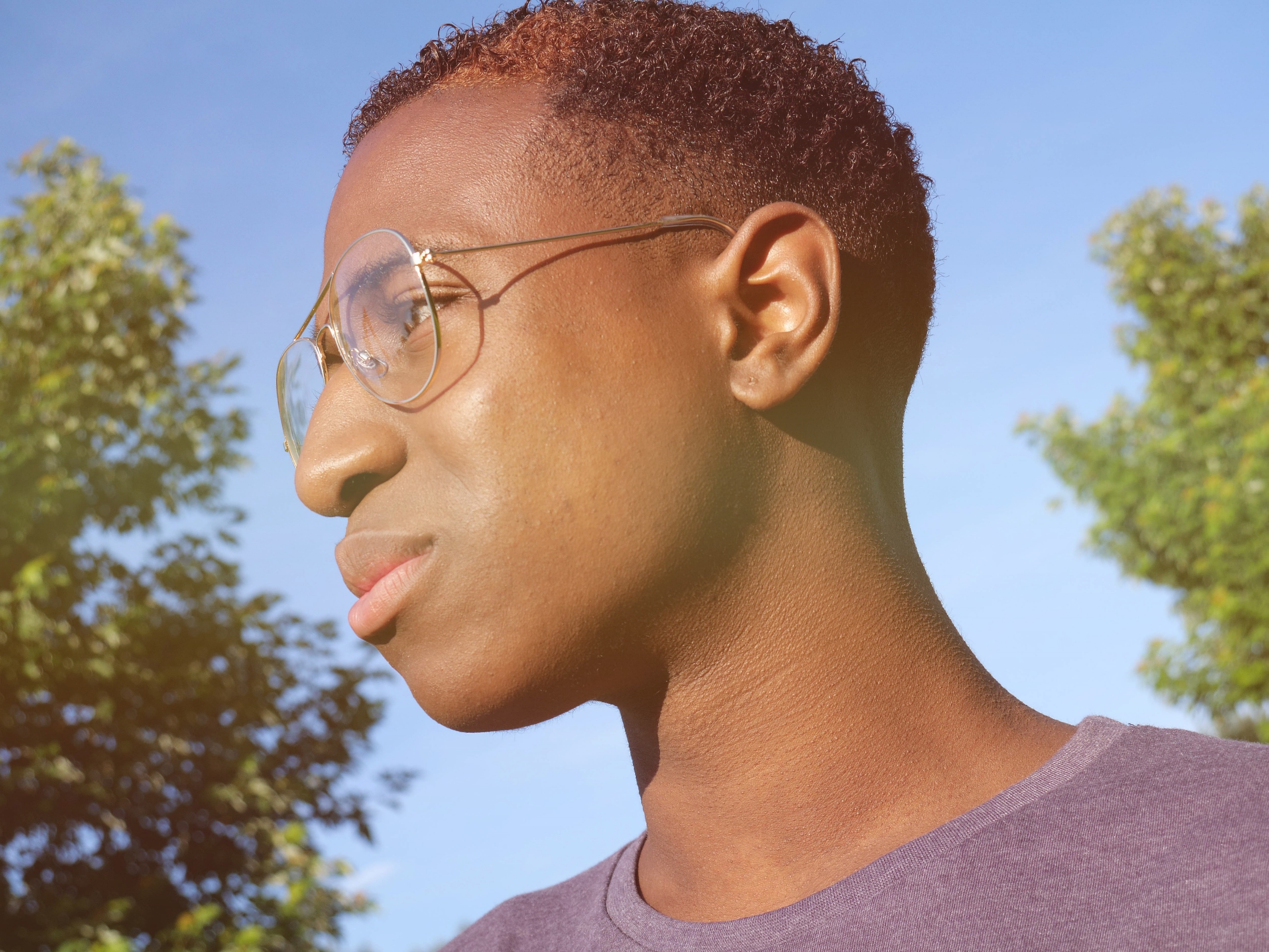 请输入标题
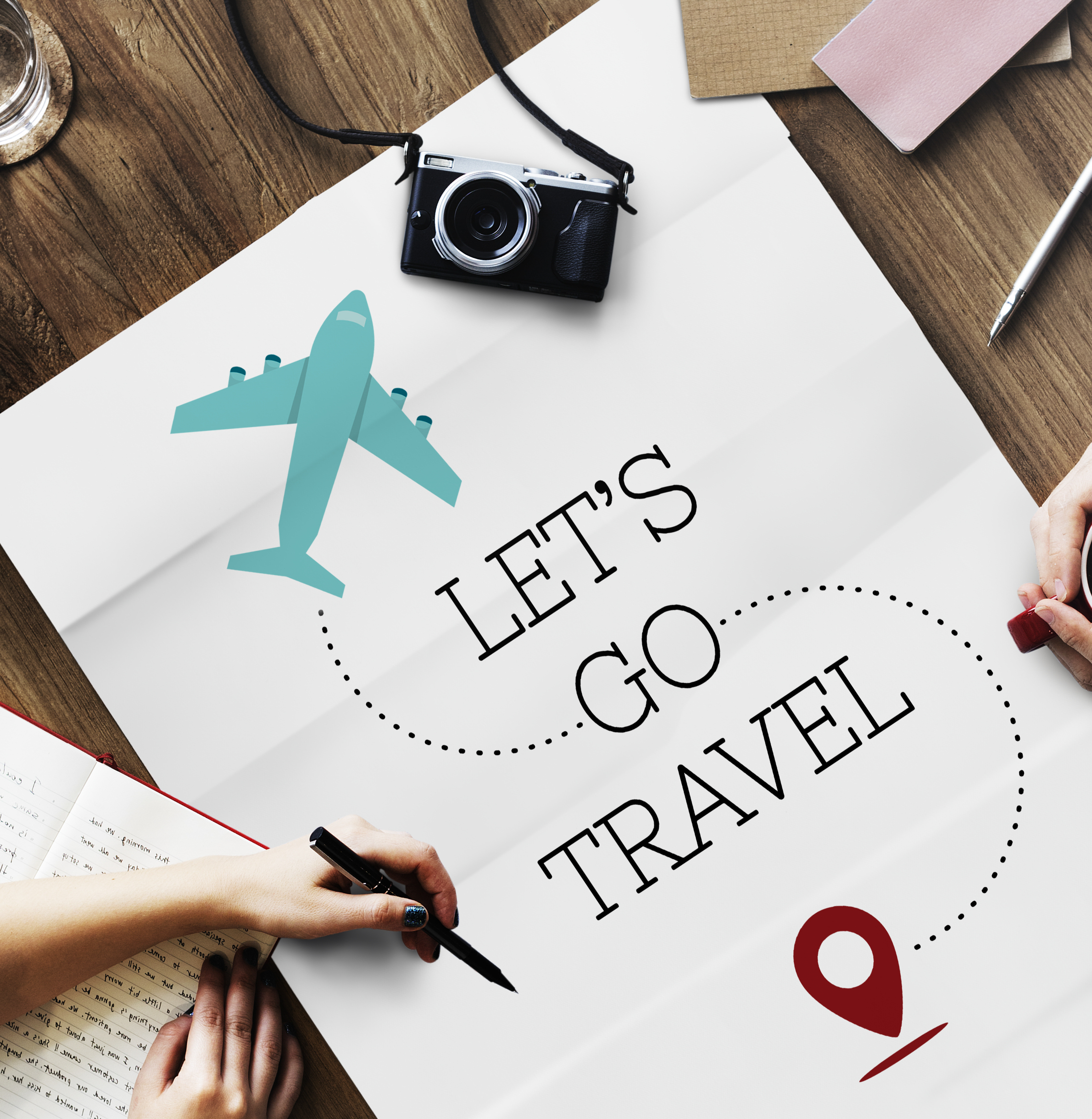 Text here
Copy paste fonts. Choose the only option to retain text......Copy paste fonts. Choose the only option to retain text......
Copy paste fonts. Choose the only option to retain text......Copy paste fonts. Choose the only option to retain text...... Copy paste fonts. Choose the only option to retain text
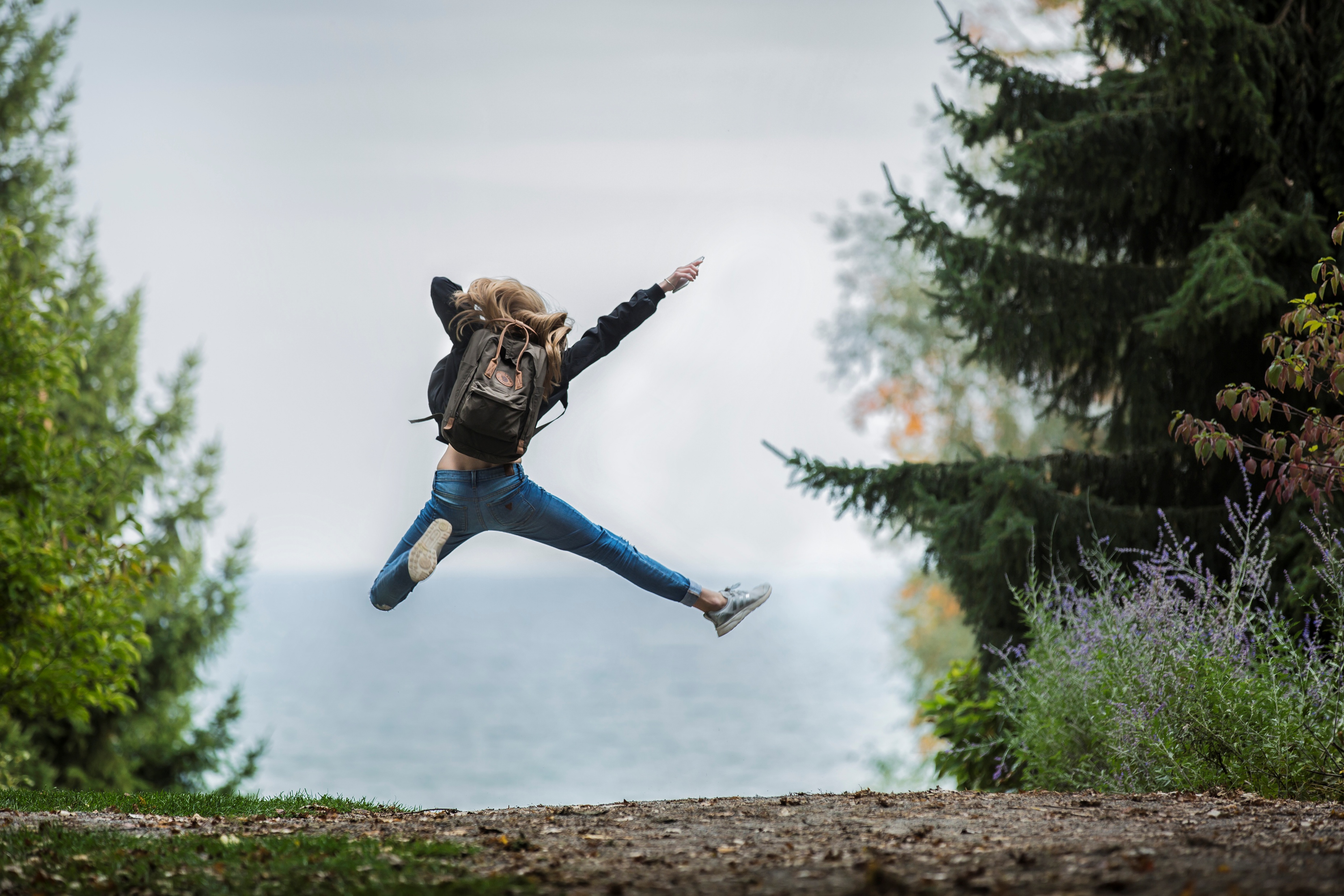 Supporting text here
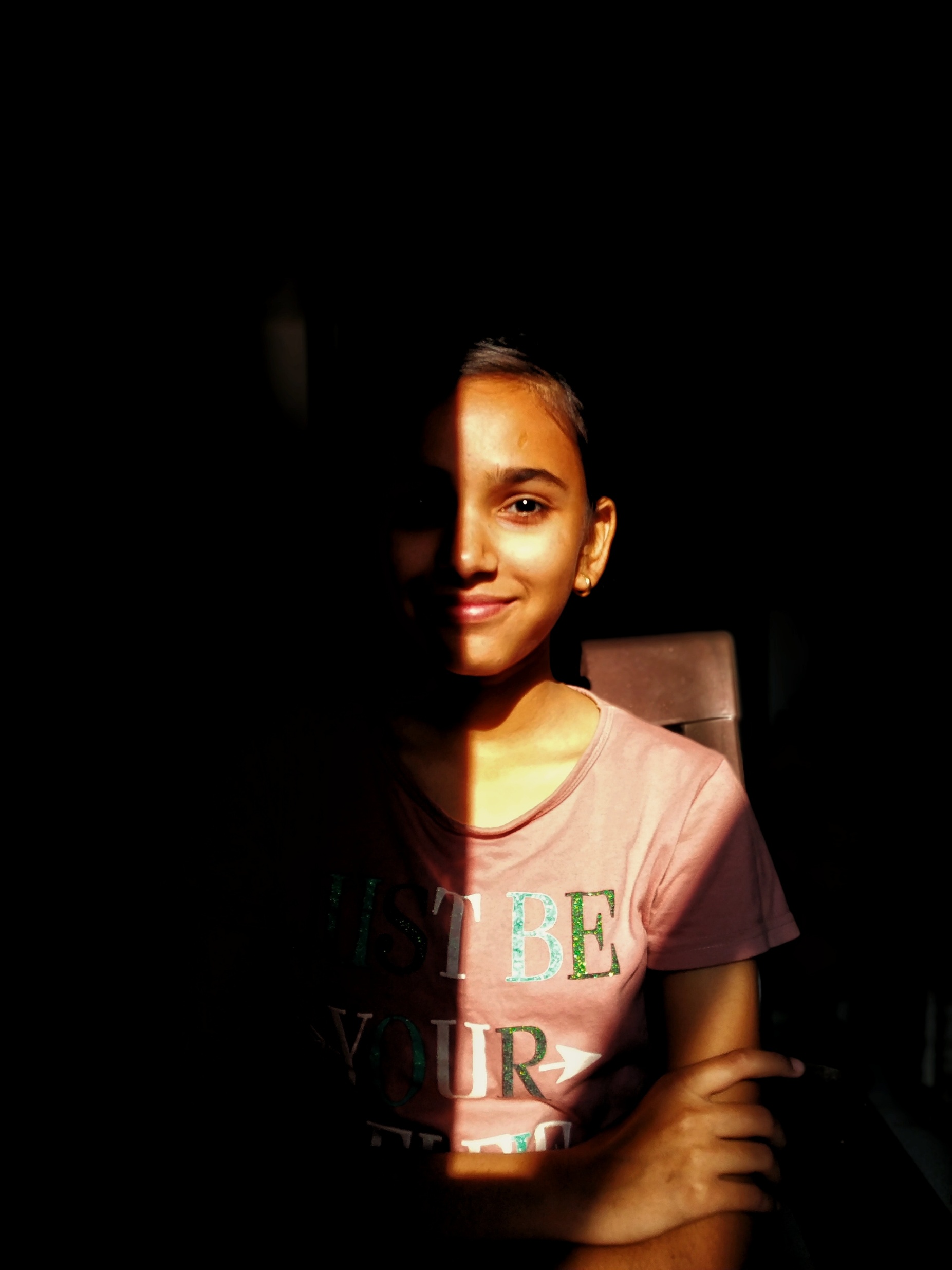 希
Copy paste fonts. Choose the only
 option to retain text......Copy paste fonts. 
Choose the only option to retain text......
Copy paste fonts. Choose the only option to retain text......Copy paste fonts. Choose the
 only option to retain text...... Copy paste fonts. Choose the only option to retain text ......
望
Copy paste fonts. Choose the only option to retain text......Copy paste fonts. Choose the only option to retain text......Copy paste fonts. Choose the only option to retain text......Copy paste fonts. Choose the only option to retain text...... Copy paste fonts. Choose the only option to retain text ...... Copy paste fonts. Choose the only option to retain text...... Copy paste fonts. Choose the only option to retain text...... Copy paste fonts. Choose the only option to retain text...... Copy paste fonts. Choose the only option to retain text...... Copy paste fonts. Choose the only option to retain text..... Copy paste fonts. Choose the only option
新的一年，新的精神
New Year, New Spirit
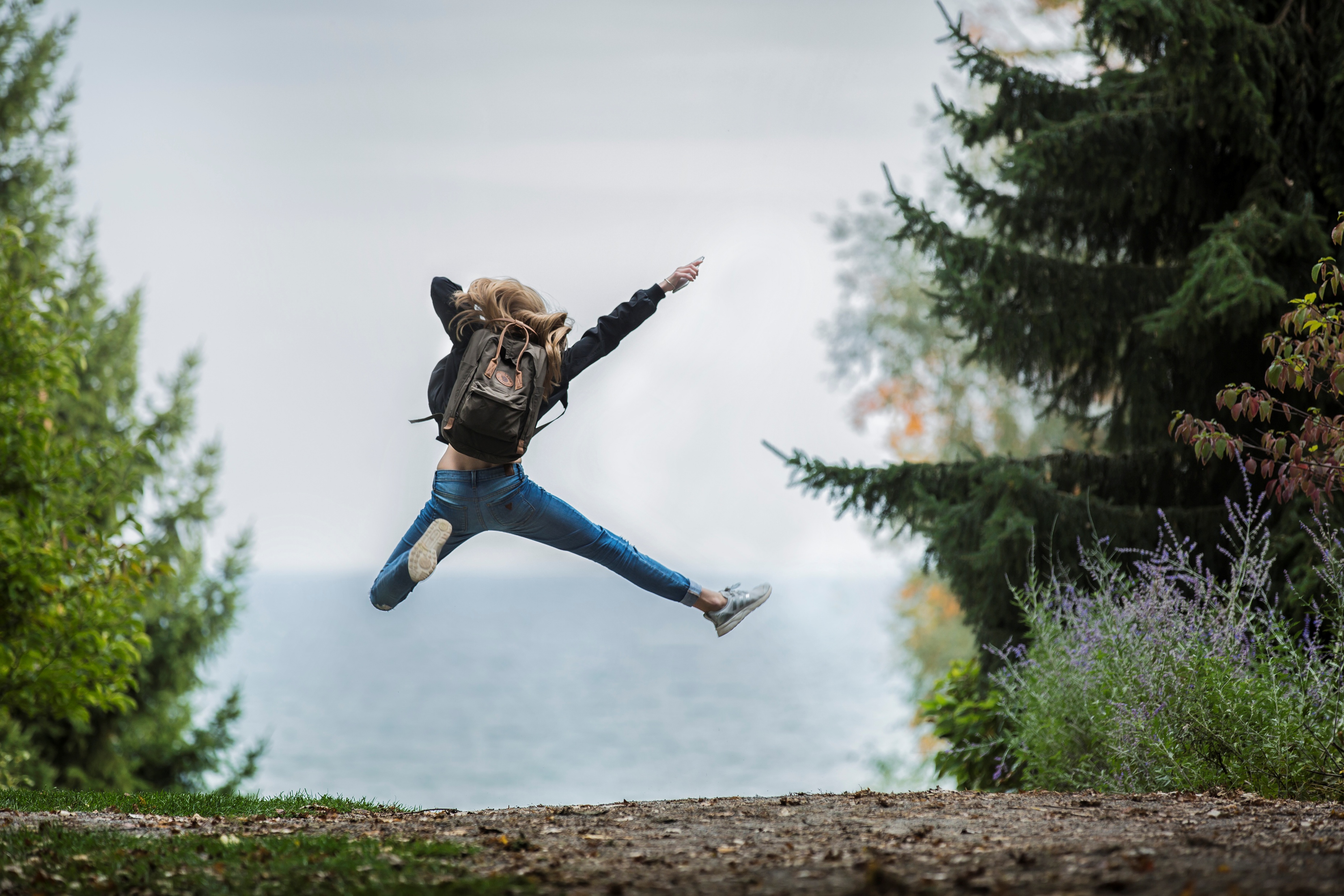 请输入标题
Copy paste fonts. Choose the only option to retain text......Copy paste fonts. Choose the only option to retain text......
Copy paste fonts. Choose the only option to retain text......Copy paste fonts. Choose the only option to retain text...... Copy paste fonts. Choose the only option to retain text
单击添加本章节的内容
Copy paste fonts. Choose the only option to retain text......Copy paste fonts. Choose the only option to retain text......
Copy paste fonts. Choose the only option to retain text......Copy paste fonts. Choose the only option to retain text......
Copy paste fonts. Choose the only option to retain text......Copy paste fonts. Choose the only option to retain text......
Copy paste fonts. Choose the only option to retain text......Copy paste fonts. Choose the only option to retain text......
04
请输入标题
PART FOUR
Lorem ipsum dolor sit amet
Lorem ipsum dolor sit amet
Text here
Copy paste fonts. Choose the only option to retain text.
Text here
请输入标题
Copy paste fonts. Choose the only option to retain text.
Copy paste fonts. Choose the only option to retain text......Copy paste fonts. Choose the only option to retain text......
Text here
Copy paste fonts. Choose the only option to retain text.
Text here
Copy paste fonts. Choose the only option to retain text.
请输入标题
Theme color makes PPT more convenient to change.
Adjust the spacing to adapt to Chinese typesetting, use the reference line in PPT.
Text here
Text here
Text here
Text here
4
3
Supporting text here. 
When you copy & paste, choose "keep text only" option.
Supporting text here. 
When you copy & paste, choose "keep text only" option.
Supporting text here. 
When you copy & paste, choose "keep text only" option.
Supporting text here. 
When you copy & paste, choose "keep text only" option.
2
1
请在此
输入标题
Unified fonts make
reading more fluent.
Text here
Copy paste fonts. Choose the only option to retain text.
……
Text here
Copy paste fonts. Choose the only option to retain text.
……
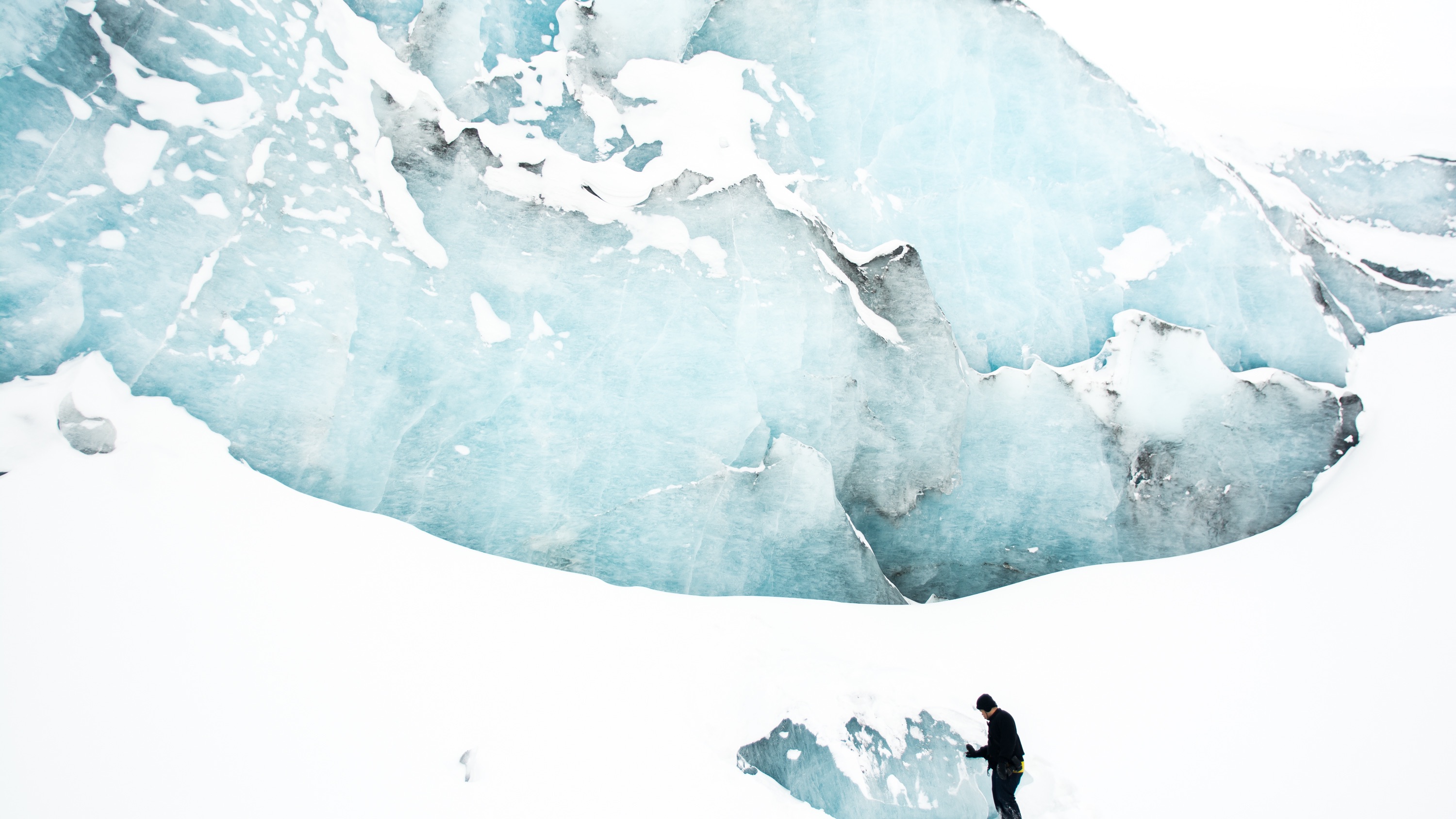 New Year, New Spirit
请输入标题
Copy paste fonts. Choose the only option to retain text......Copy paste fonts. Choose the only option to retain text......
Copy paste fonts. Choose the only option to retain text......Copy paste fonts. Choose the only option to retain text......
Copy paste fonts. Choose the only option to retain text......Copy paste fonts. Choose the only option to retain text......Copy paste fonts. Choose the only option to retain text......
请在此输入标题
Theme color makes PPT more convenient to change.
Adjust the spacing to adapt to Chinese typesetting, use the reference line in PPT.
Text here
Text here
Text here
Supporting text here. 
When you copy & paste, choose "keep text only" option.
Supporting text here. 
When you copy & paste, choose "keep text only" option.
Text here
Supporting text here. 
When you copy & paste, choose "keep text only" option.
Supporting text here. 
When you copy & paste, choose "keep text only" option.
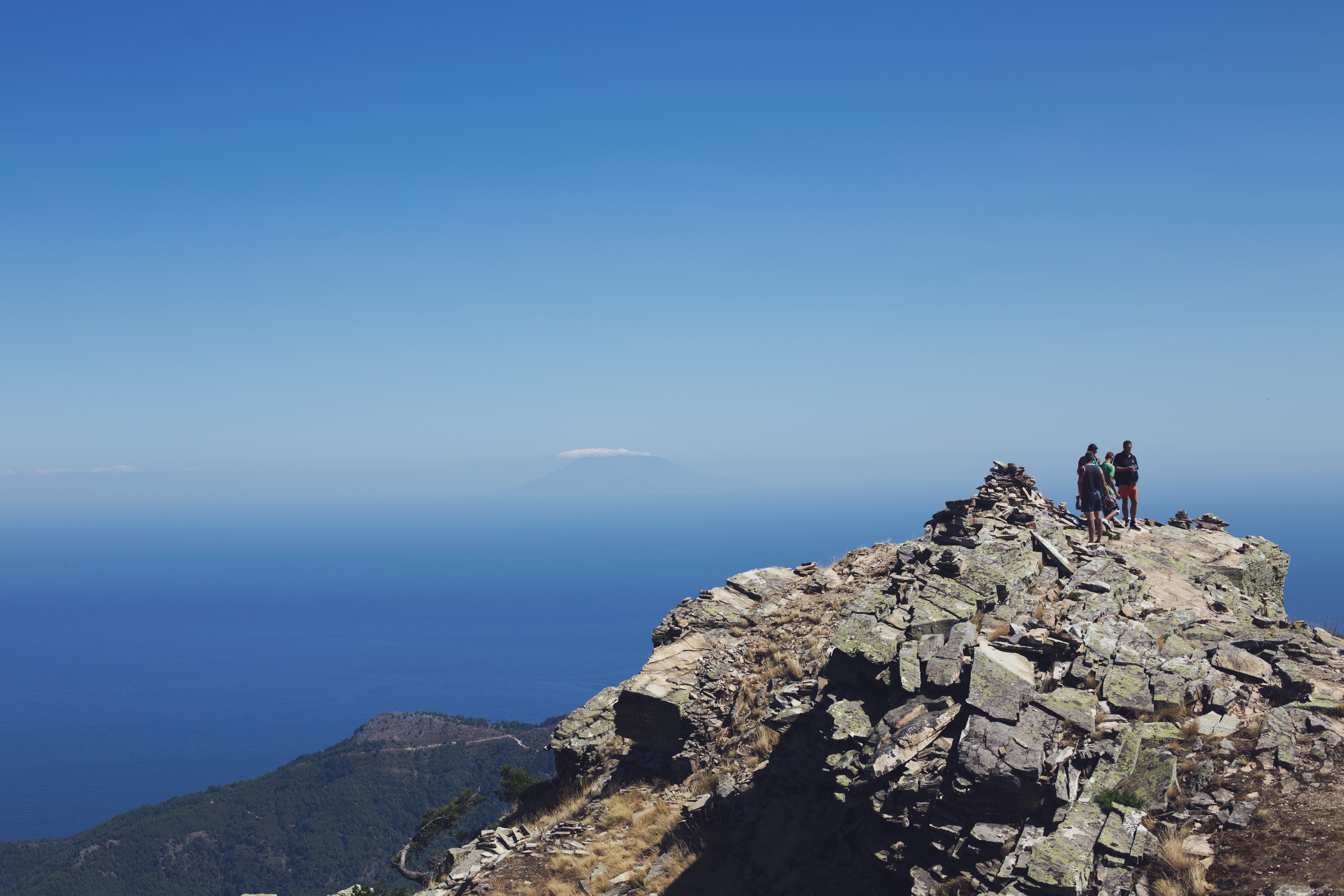 感谢您的观看